Мультимедийное сопровождение интеллектуальной игры «To the blackboard»
Курочкина Оксана Анатольевна
учитель английского языка
            МБОУ Гимназия №3
To the blackboard
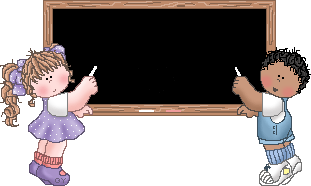 English
Literature
History
Music
Geography
Russian
Biology
Maths
3
4
5
3
4
5
3
4
5
3
4
5
3
4
5
3
4
5
3
4
5
3
4
5
English 3
British children like Halloween which is celebrated on the 31 of October. What do they usually say at Halloween?
                   
 «Be healthy and wealthy!» 
2.  «Good for you!» 
3.  «Trick or treat?»
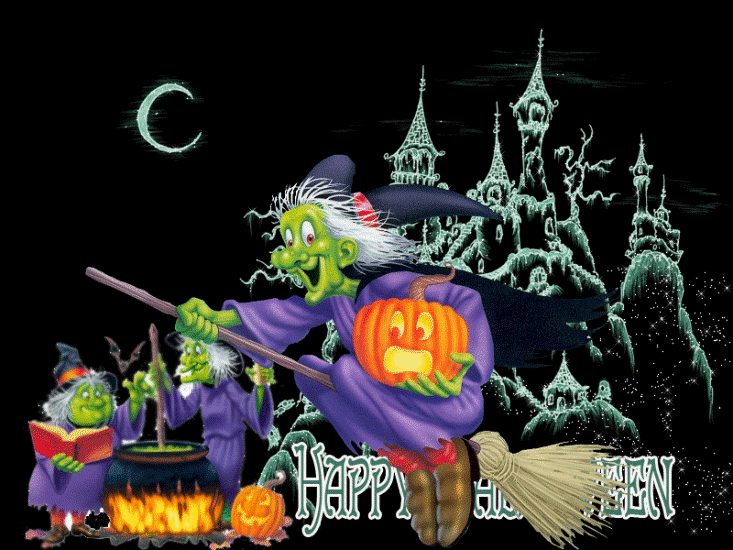 Answer
«Trick or Treat?»
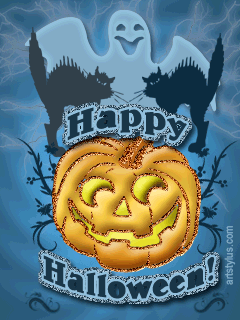 English 4
How many letters are there in   the    English ABC?
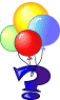 Answer
Twenty-six letters
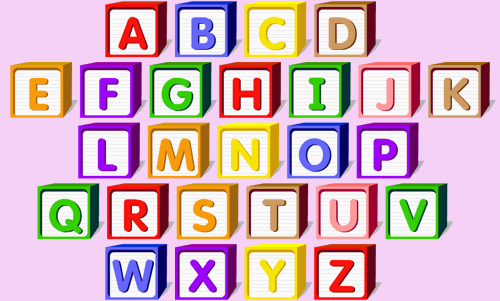 English 5
Continue the lists of Plural:  
                                      fox-foxes, 
                                    child-…? 
                                         woman-…?
                                        mouse-…?
                                      tooth-…?
                                      sheep-…?
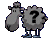 Answer
child - children
       woman – women
   mouse – mice
tooth –teeth
    sheep- - sheep
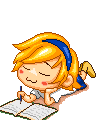 Literature 3
What book is  based on the adventures of a sailor Alexander  Selkirk?
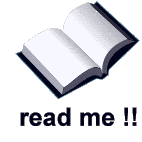 Answer
«Robinson Crusoe»
D. Defoe
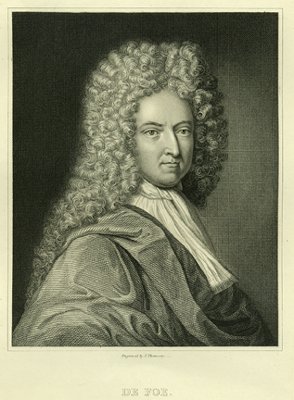 Literature 4
“The adventure of Tom Sawyer” made this American writer famous. He wrote a lot of humour stories. Who was he and what is his real name?
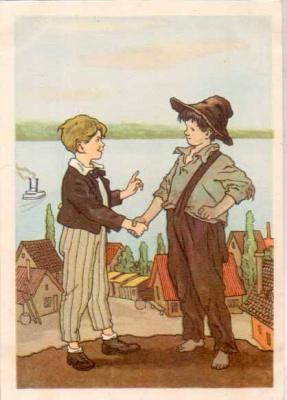 Answer
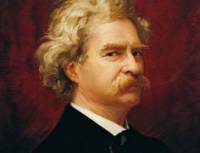 Mark Twain - nickname

Samuel Clemens - real name
Literature 5
This English writer was a young doctor first . Then he began to write detective stories. His two fictional friends lived at 221 B Baker Street . What writer had these detectives?
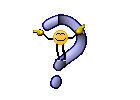 Answer
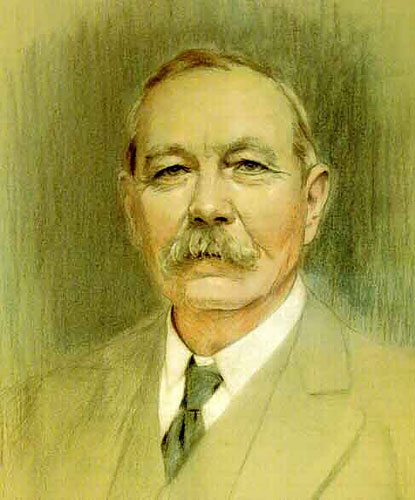 Conan Doyle
History 3
They were born in ancient times, but then they were forgotten. Now they are held  each four years only in summer and in winter. What event  is  spoken about?
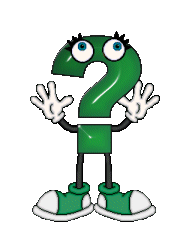 Answer
Olympic Games
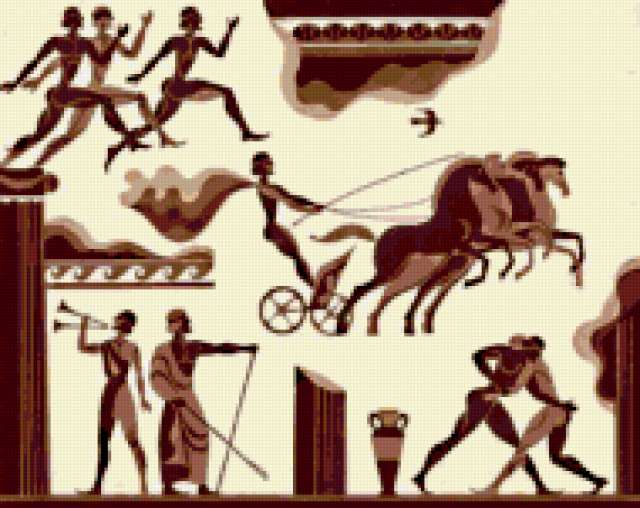 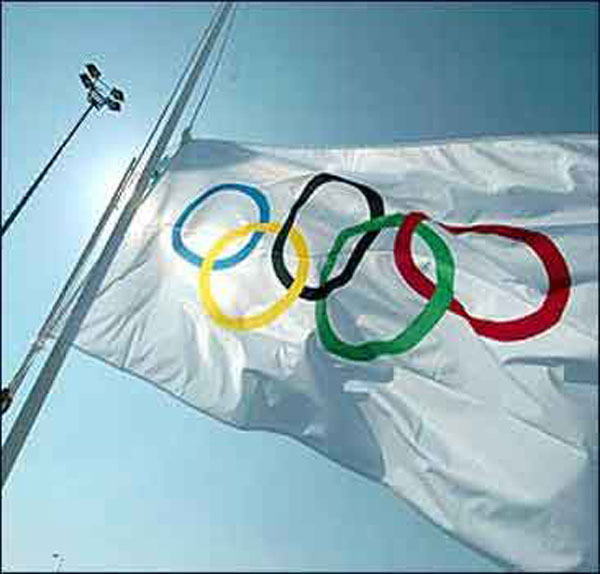 History 4
This woman was a very good     student to study chemistry. Soon she decided to study laws. Then she was involved in politics and became the first British woman Prime Minister. What is her name?
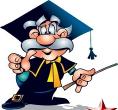 Answer
Margaret Thatcher
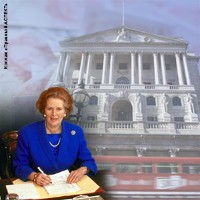 History 5
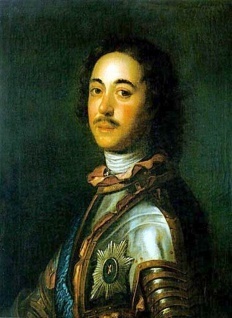 The order of this holiday was signed by Peter the First in 1700. There were fireworks during the holiday, the gates were decorated with flowers and branches. What holiday was it?
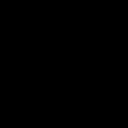 Answer
New Year
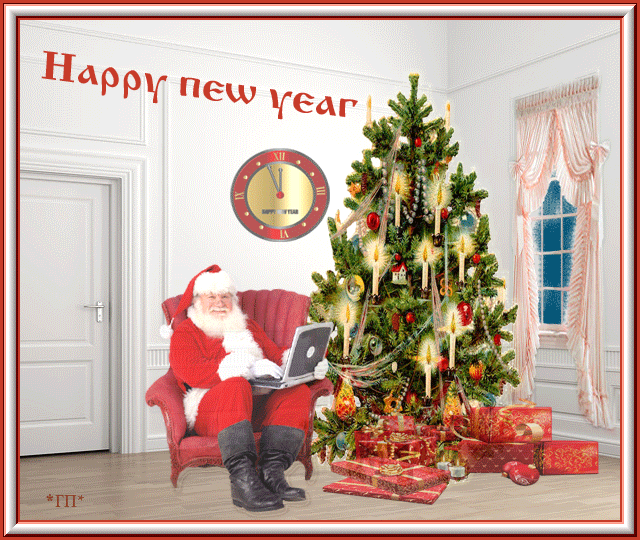 Music 3
This group is from Liverpool. They were four. They were very popular in 1960-s. What group is it?
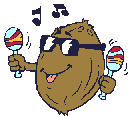 Answer
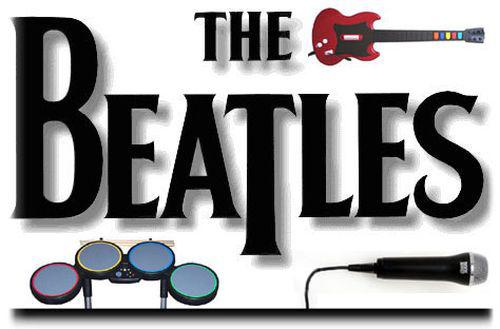 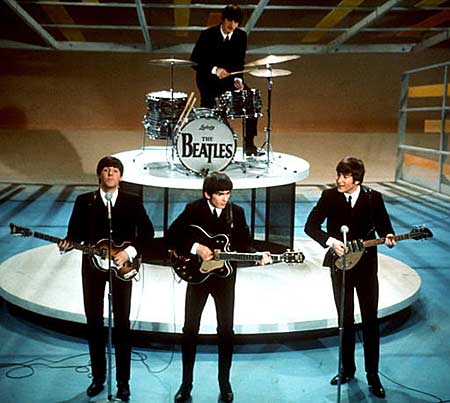 Music 4
Young people like to listen to rock music . Can you name “the King of Rock”?
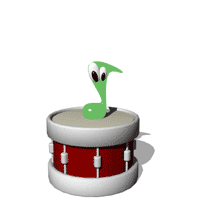 Answer
Elvis Presley
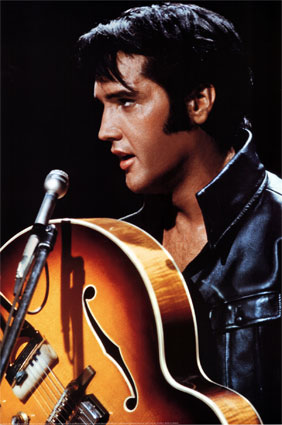 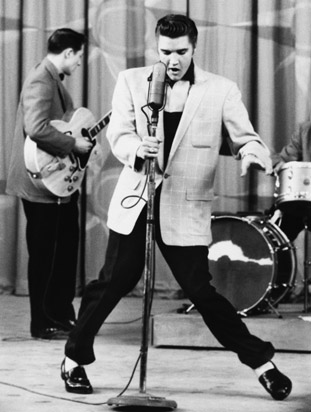 Music 5
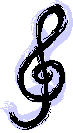 Scottish people like music very much, the inhabitance of each village have their choirs. What is their national instrument?
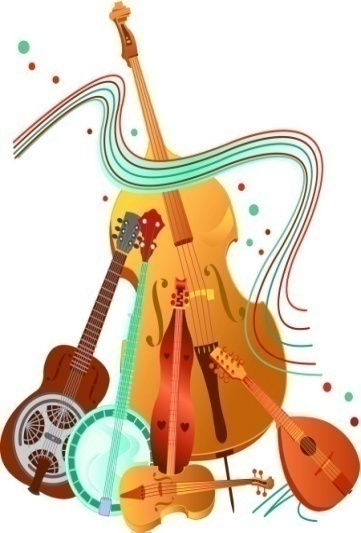 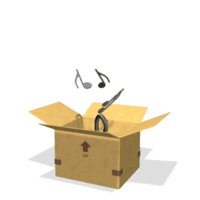 Answer
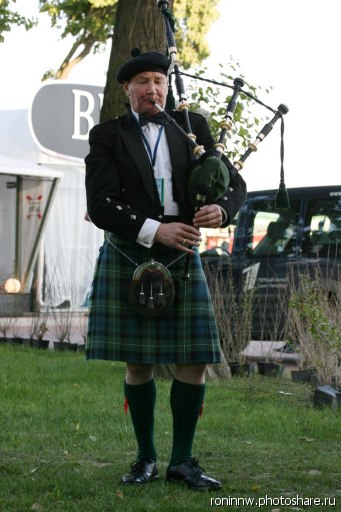 Bagpipe
Geography 3
What desert  has a girl’s name and the status of winner?
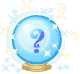 Answer
Great Victoria Desert
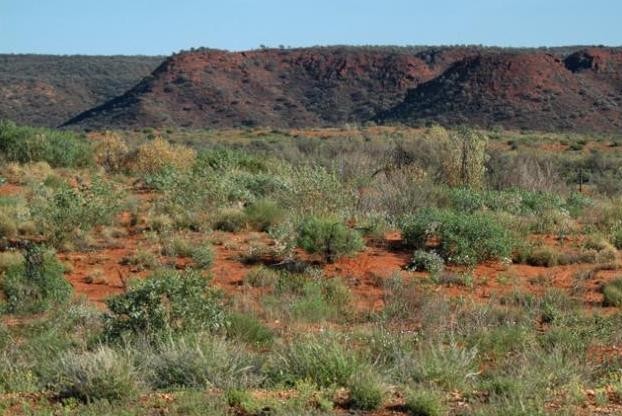 Geography 4
This country is called a land of blue mountains and sometimes “the lucky country”. It’s  the smallest continent, an island and a country. What country is it ?
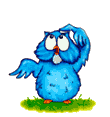 Answer
Australia
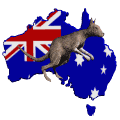 Geography 5
The capital of England is London, Edinburgh is the capital of Scotland, Belfast is associated with Northern Ireland. What is the capital of Wales?
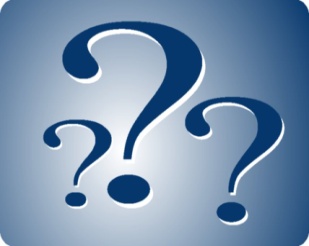 Answer
Cardiff
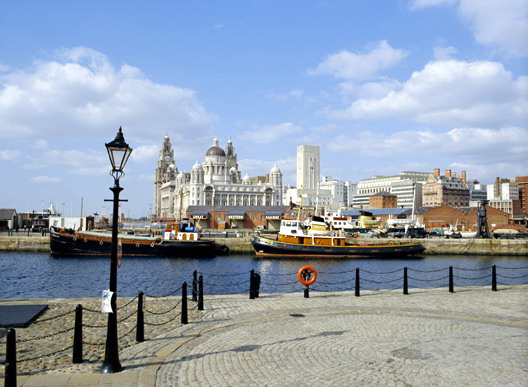 Russian 3
The English ABC has twenty-six letters. How many letters are there in Russian ABC?
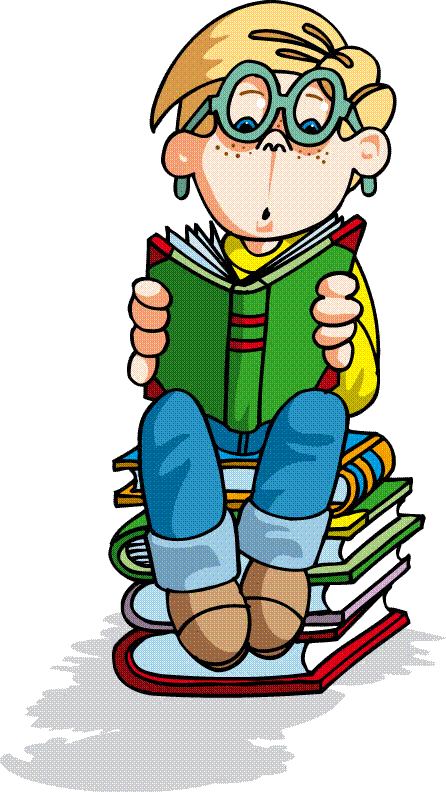 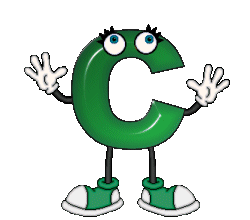 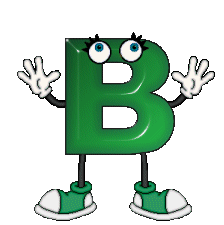 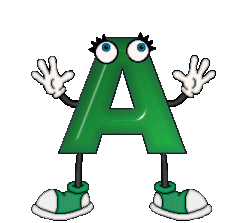 Answer
Thirty-three letters
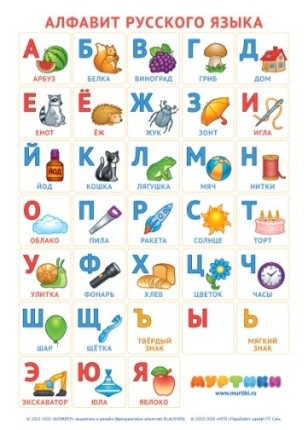 Russian 4
What is the Russian equivalent of the English proverb «A cat in gloves catches no mice»?
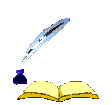 Answer
«Без труда не вытащишь
 и рыбку из пруда»
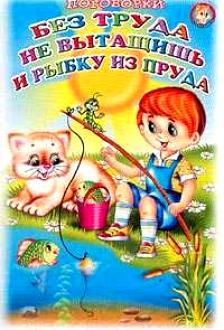 Russian 5
What Russian word  has 5 letters «o»?
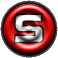 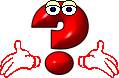 Answer
опять
Biology 3
This bird has the same   name as one of the fruit.         It is the national emblem of New Zealand. What is it?
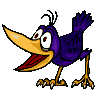 Answer
Kiwi
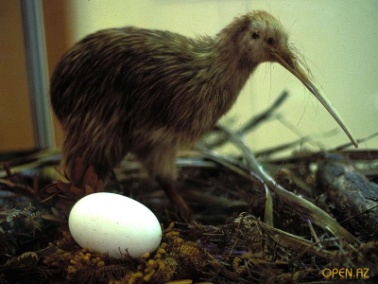 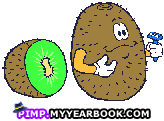 Biology 4
What plants for buckets were sent by the United Kingdom of Great Britain and Northern Ireland?
           1. daffodil                 a) England
           2. shamrock             b) Scotland
           3. rose                       c)  Wales
           4. thistle                   d)  Northern Ireland
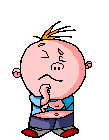 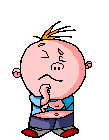 Answer
England – rose
 Scotland – thistle
Wales – daffodil
                      Northern Ireland - shamrock
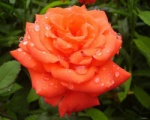 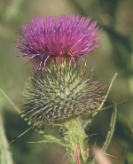 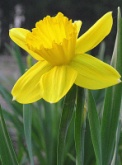 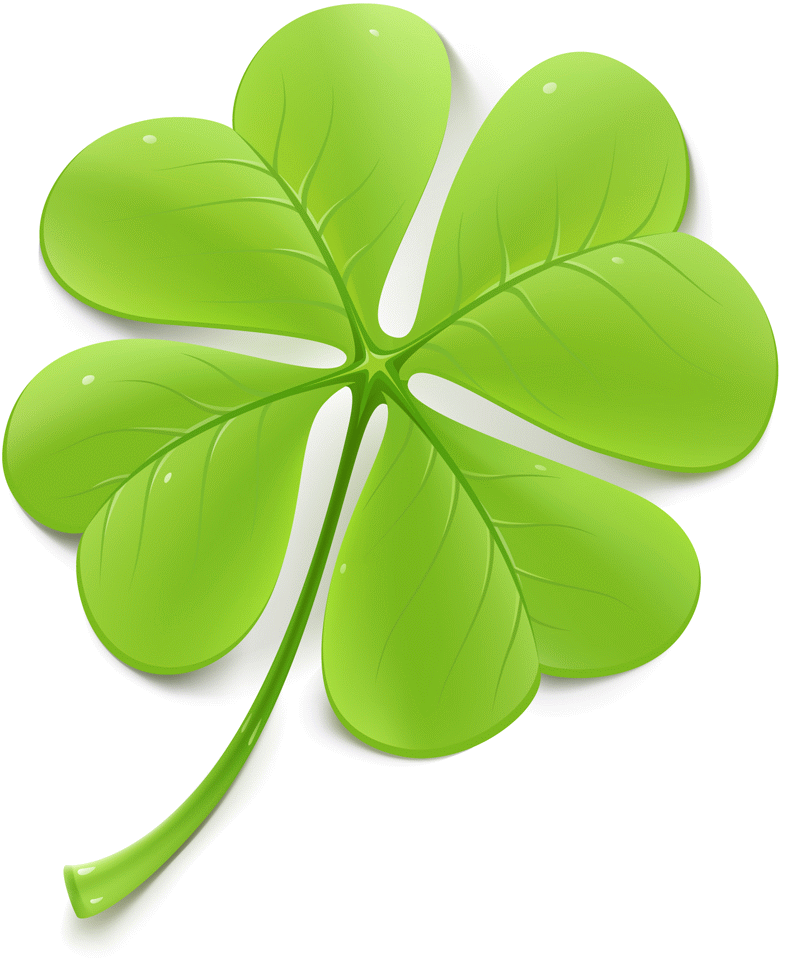 Biology 5
The name of this fruit is German by its origin, it means «Chinese apple». What fruit is it?
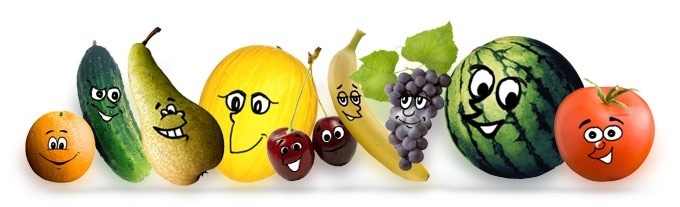 Answer
Orange
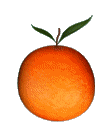 Maths 3
A cockerel  standing on one leg weighs 3 kilo. What is its weight if it is on two legs?
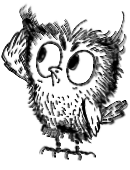 Answer
3 kilos
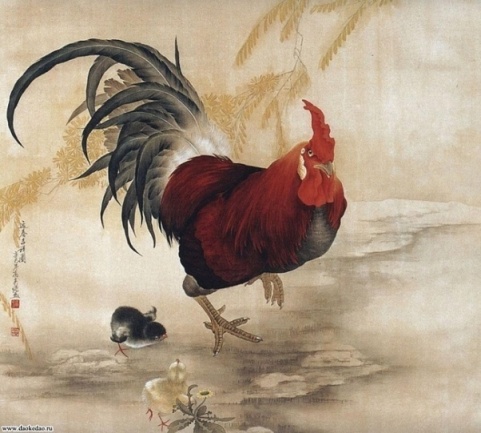 Maths 4
A father has got 6 sons, every son has one sister. How many children has  father got?
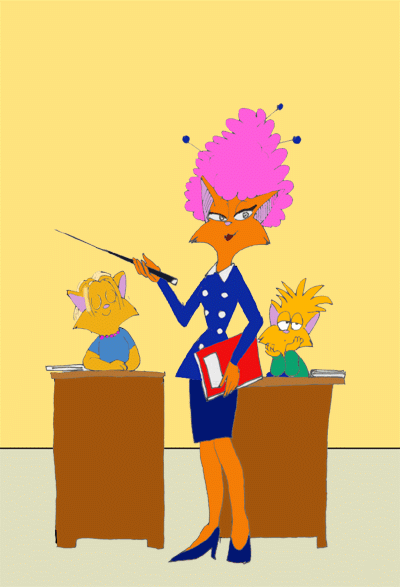 Answer
Seven children
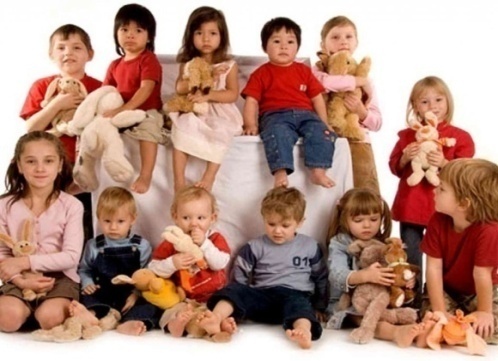 Maths 5
What is the hundredth part of metre?
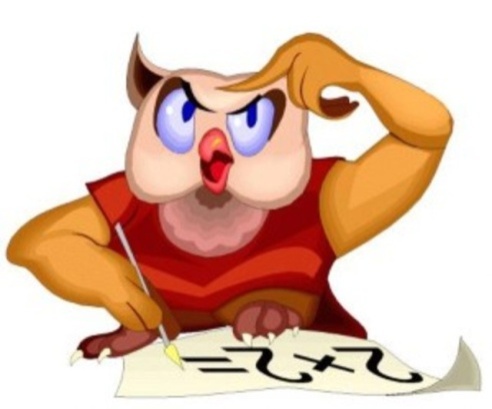 Answer
1 centimetre
History and Biology
Geography  and Literature
Literature and Maths
Art and History
Literature and Economics
Music and Physical Education
History and Biology
There are a lot of beautiful plants and flowers. What flower was associated with the horrible word «war»?
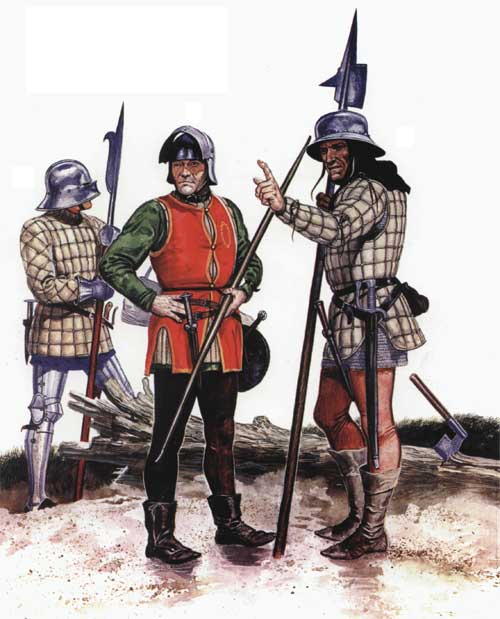 Answer
Rose
The Wars of the Roses
(15-th century)
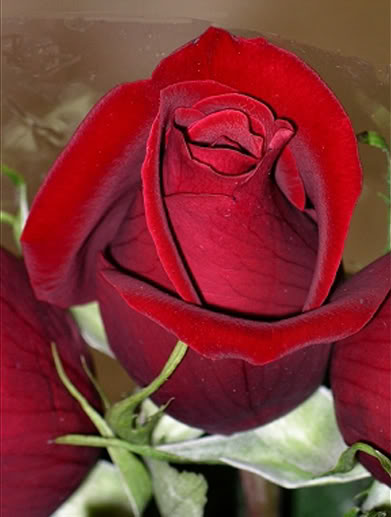 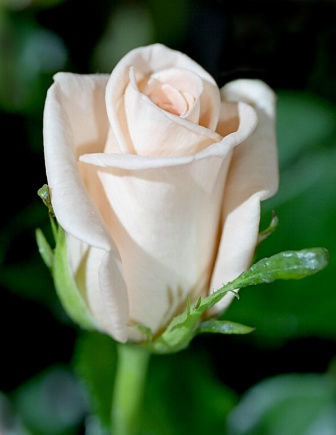 Art and History
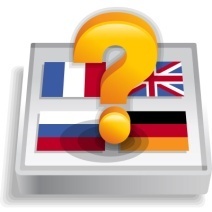 National flags are not only symbols of a country. Their colours and designs convey past history and future goals. What colours can’t you see on the English flag?
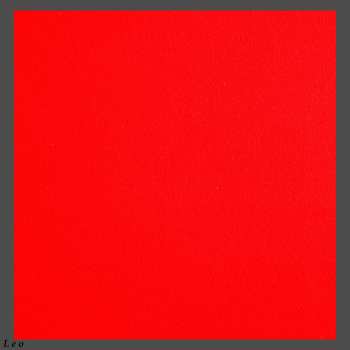 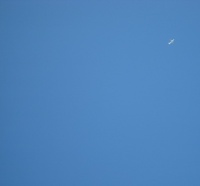 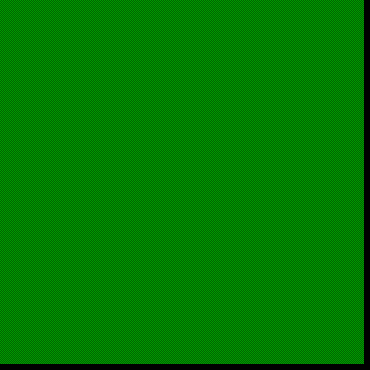 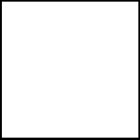 Answer
Green and Blue
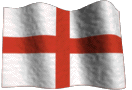 Literature and Economics
You know the book «Pinocchio’s adventures» from your childhood. What currensy  (денежная единица) is used by the characters of the book?
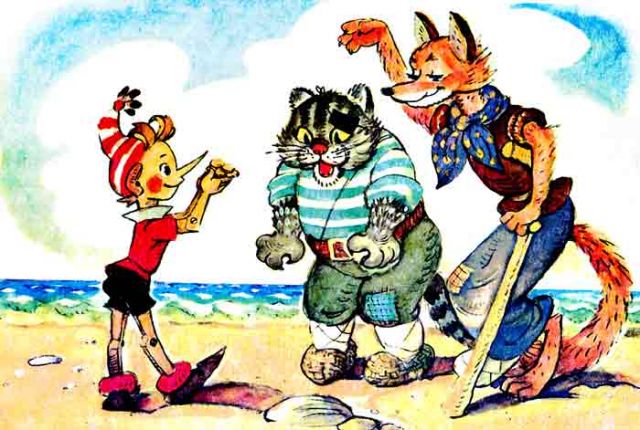 Answer
S o l d o
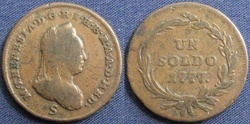 Geography and Literature
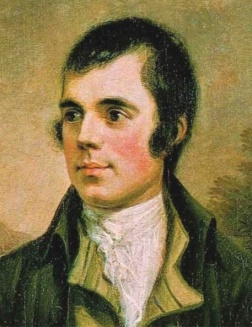 What part of Great Britain inspired the great poet Robert  Burns to write his verses?
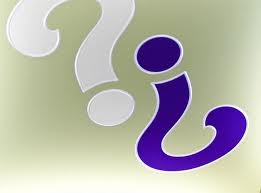 Answer
Scotland
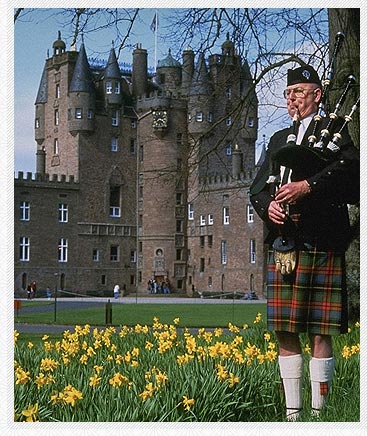 Literature and Maths
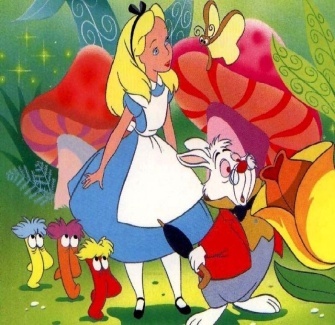 This English writer was a mathematician first and then he helped Alice to travel and have fun in Wonderland. Who is this writer? What was his real name?
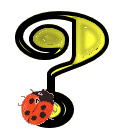 Answer
Lewis Carroll is his nickname.
Charles Dodgson is his real name.
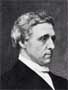 Music and Physical Education
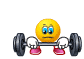 These Games began in Scotland a thousand years ago. They include contests in racing, athletics, sheepdogs trials and also music and dancing competitions. What Games are they?
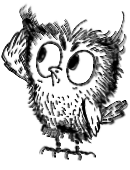 Answer
Highland Games
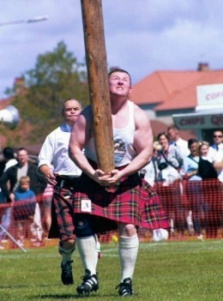 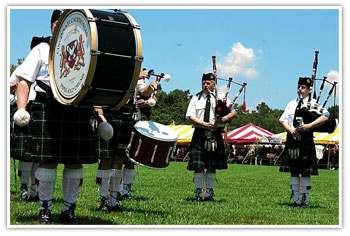 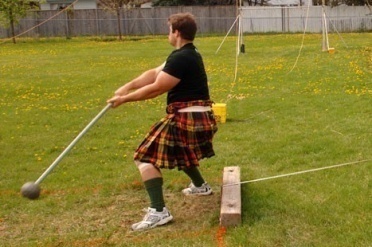 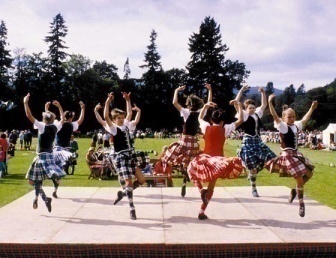